ПАБУДОВА ПАВОДЛЕ МАТЭРЫЯЛУ
НАТУРАЛЬНАЯ ПЕРАШКОДА
АБАРОНЧАЕ ЗБУДАВАННЕ
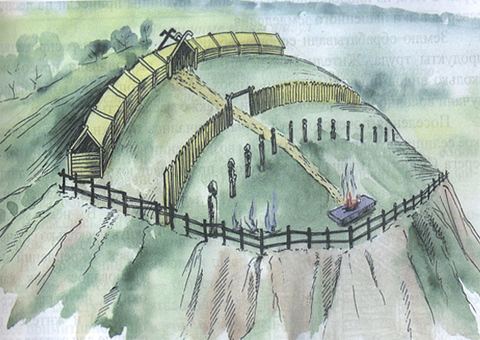 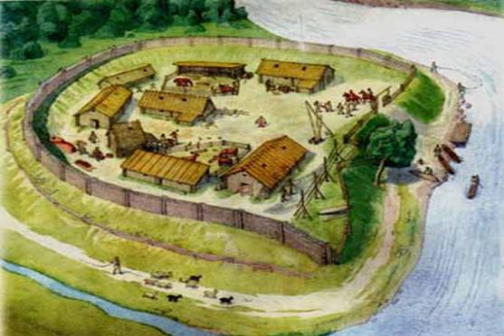 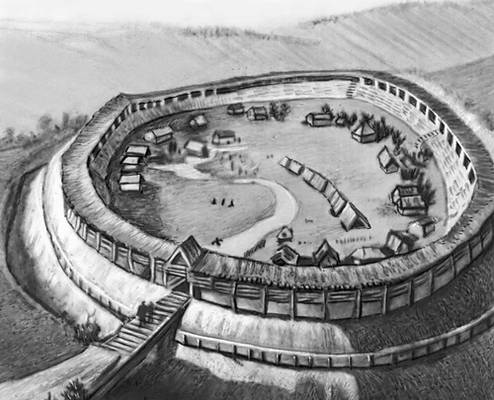 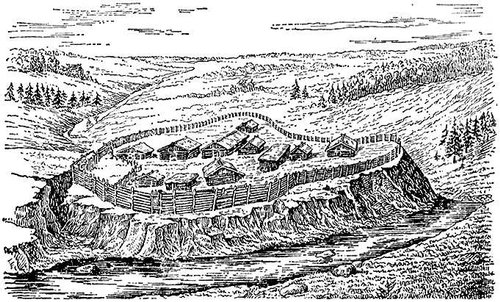 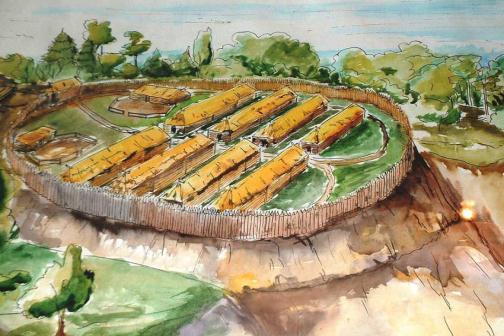 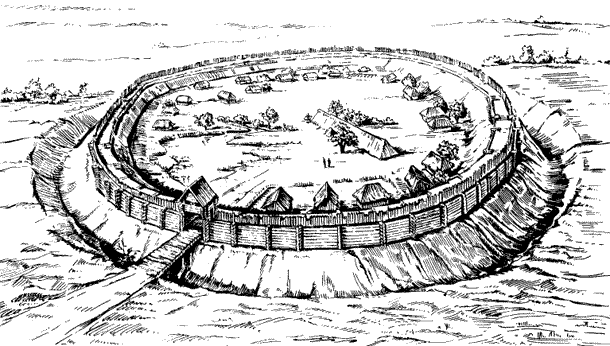 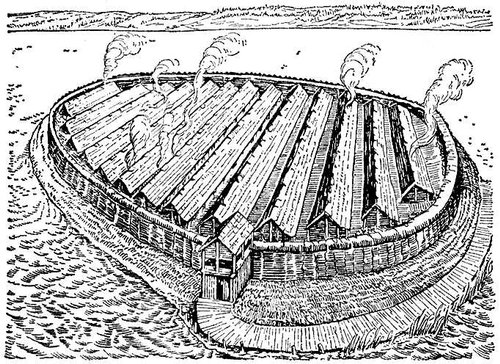 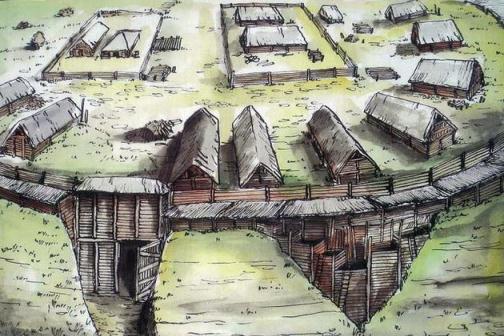 УМАЦАВАНЫЯ ГАРАДЗІШЧЫ
СТАРАЖЫТНЫЯ ГАРАДЫ
КАМЯНЕЦКАЯ ВЕЖА
абарончая вежа ў Камянцы, збудаваная                    ў 1271—89 гг. архітэктарам Алексам як умацаванне паўночных межаў Валынскага княства.
КРЭЎСКІ ЗАМАК
быў узведзены над рэчкамі Крэўлянка і Шляхцянка на дне плоскай даліны.
Збудаваны пасля 1338 г. па загаду вялікага князя літоўскага Альгерда на месцы старой драўлянай пабудовы.
ЛІДСКІ ЗАМАК
пабудаваны ў горадзе Ліда ў 1330-я гады паводле даручэння князя Гедыміна.
БЫХАЎСКІ ЗАМАК
абарончае збудаванне ў Быхаве, узведзенае ў XVII ст.
МІРСКІ ЗАМАК 

унікальны помнік беларускай нацыянальнай культуры, які ўваходзіць у спіс ЮНЕСКА.
НЯСВІЖСКІ ЗАМАК

Закладзены          ў 1583 г. на паўднёвым захадзе ад Нясвіжа на месцы драўлянага замка.
БРЭСЦКАЯ КРЭПАСЦЬ
абарончая сістэма падзялялася Заходнім Бугам і Мухаўцом на ўмацаванні: Цэнтральнае, Валынскае,  Цярэспальскае, Кобрынскае.
ДУХАЎСКІ КРУГЛІК
мастацкая рэканструкцыя вежы Ніжняга замка.
ГРОДЗЕНСКАЯ КРЭПАСЦЬ
у гады Другой сусветнай вайны форт № 2 быў месцам масавага знішчэння гітлераўцамі мірных жыхароў. Раён форту № 1 быў месцам спробы савецкіх войскаў утрымаць плацдарм на левым беразе Нёмана ў час наступлення 1944 года.
ЗАМАК ВІТАЎТА
рэшткі сценаў былі раскапаны і часткова ўзноўлены ў канцы 1980-х — пач. 1990-х, зараз знаходзяцца на кансервацыі.
ЗАМАК БАТОРЫЯ
замак з'яўляецца адзіным (за выключэннем размешчанага на суседнім пагорку Новага замка) захаваным каралеўскім палацам на землях Беларусі.
АЛЕЙНАЯ БРАМА
БЛІЗКІ ВАЛ (на пярэднім плане)
Руіны на Мінскім Замчышчы.
малюнак Я. Драздовіча.
СЛУЦКАЯ БРАМА
ЗАМКАВАЯ ВЕЖА
Выканаўца:
Анастасія Шмаянкова,
студэнтка групы БФ-31 філалагічнага факультэта